CSE110A: CompilersJune 1, 2022
Topics: 
Control flow graphs
Live variable analysis
Announcements
Pending grades:
HW 3
We will try to get feedback (and hopefully grades) ASAP

Homework 4 is out
Get started now if you haven’t already
Due on the date of the final (June 7 by midnight). No late days for this HW

SETs are out: 
please take some time to fill them out 
It really helps make the classes better in the future
Announcements
Final is on June 7 (less than 1 week away)
Similar to Midterm
Major difference: only 1 day to do it: it will be assigned by 8 AM on June 7 and due by midnight on June 7.
No time limit enforced during those hours
Open note, slides, internet, etc. 
Do not discuss any aspect of the final with classmates while it is out
Do not discuss (or ask questions about) the test on an online forum; we do monitor these things!
Similar length to Midterm
Designed to take 2-3 hours assuming ~6 hours of studying
As you saw with the midterm: it is common to spend longer on take home tests
Cumulative material: Anything discussed in class if fair game.
Announcements
Final is on June 7 (less than 1 week away)
We will keep a piazza note with clarification questions
Ask any clarifications as a private piazza post
Not guaranteed help outside of business hours
Help will be guaranteed 7:30 PM to 10:30 PM (the scheduled time of the test)
sad hours I know 
Announcements
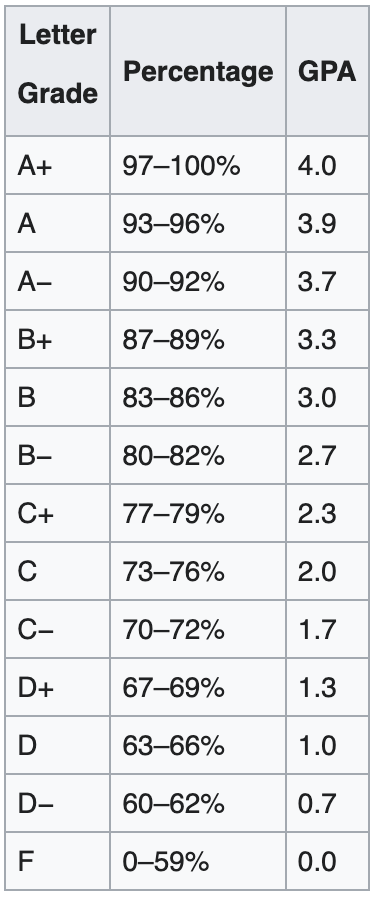 Final grades:
No curve planned
Follow standard scale
Grades are rounded up to nearest whole number
C- is rounded up to a C
Need a 69.1% to pass
from: https://en.wikipedia.org/wiki/Academic_grading_in_the_United_States
Announcements
Dealing with missing HW 5
Originally all HW and midterm were worth 10% each (total 60%)

I will redistribute HW 5 points either to your midterm grade or your average HW grade. Whichever one is higher

If your HW average is higher than your midterm, then HW average is 50% of your grade

If your midterm average is higher, then your midterm is worth 20% of your grade
No quiz from last time
Review
DOALL Loops
DOALL Loops
requires that loop iterations are independent
You can do the loop iterations in any order and get the same result
are these independent?
for (int i = 0; i < 2; i++) {
    counter += 1;
  }
vs
for (int i = 0; i < 2; i++) {
    counter = i;
  }
adds two arrays
for (int i = 0; i < 3; i++) {
  a[i] = b[i] + c[i];
}
adds elements with neighbors
for (int i = 0; i < 2; i++) {
  a[i] += a[i+1]
}
index
1
2
0
adds two arrays
a
for (int i = 0; i < 3; i++) {
  a[i] = b[i] + c[i];
}
1
1
1
b
0
1
2
c
index
1
2
0
2
2
2
a
adds elements with neighbors
for (int i = 0; i < 2; i++) {
  a[i] += a[i+1]
}
for (int i = 0; i < SIZE; i++) {
  a[i] = b[i] + c[i];
}
When loop iterations are independent, they are called DOALL loops:
You can do them in ANY order and get the same results
If a compiler can find a DOALL loop then there are lots of optimizationsto apply!
Safety Criteria: independent iterations
How do we check this? 
If the property doesn’t hold then there exists 2 iterations, such that if they are re-ordered, it causes different outcomes for the loop.

Write-Write conflicts: two distinct iterations write different values to the same location

Read-Write conflicts: two distinct iterations where one iteration reads from the location written to by another iteration.
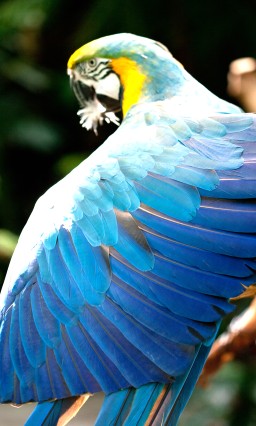 Motivation:
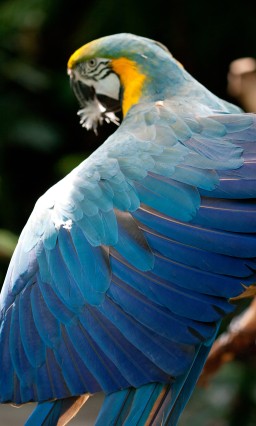 pretty straightforward computation
for brightening(1 pass over all pixels)
Image processing
Taken from Halide:
A project out of MIT
This computation is known as the “Local Laplacian Filter”. Requires visiting all pixels 99 times
We want to be able to do this
fast and efficiently!
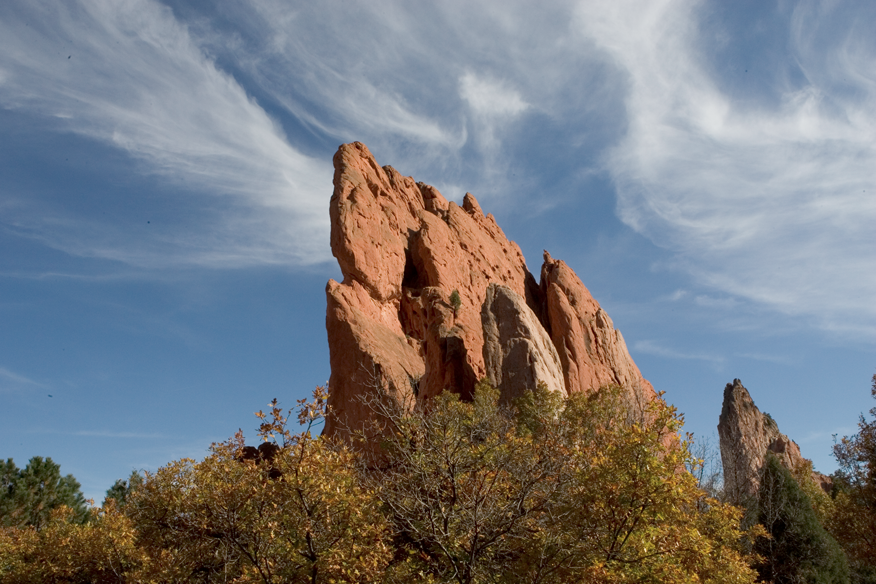 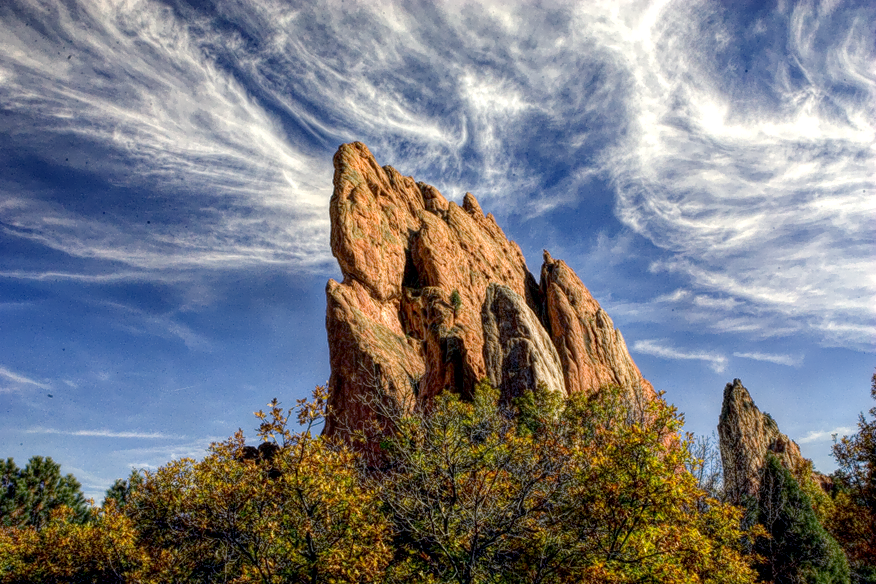 Main results in from an image DSL show
a 1.7x speedup with 1/5 the LoC
over hand optimized versions at Adobe
from: https://people.csail.mit.edu/sparis/publi/2011/siggraph/
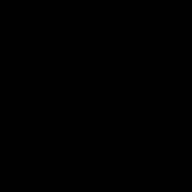 for (int y = 0; y < 4; y++) { 
    for (int x = 0; x < 4; x++) {
        output[y,x] = x + y;
    } 
}
you can compute the pixels in any order you want, you just have to compute all of them!
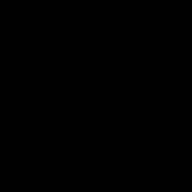 for (int x = 0; x < 4; x++) { 
    for (int y = 0; y < 4; y++) {
        output[y,x] = x + y;
    } 
}
What is the differencehere? What will the difference be?
from: https://halide-lang.org/tutorials/tutorial_lesson_05_scheduling_1.html
Adding 2D arrays together
Memory accesses
But sometimes there isn’t a good ordering
transposed arrays
In some cases, there might not be a good nesting order for all accesses:
Hit on A and B. Miss on C
for (int y = 0; y < 4; y++) { 
    for (int x = 0; x < 4; x++) {
        output[y,x] = x + y;
    } 
}
Loop splitting:
for (int y = 0; y < 4; y++) {
    for (int x_outer = 0; x_outer < 4; x_outer+=2) {
        for (int x = x_outer; x < x_outer+2; x++) { 
           output[y,x] = x + y;
        } 
    }
}
What is the difference here?
from: https://halide-lang.org/tutorials/tutorial_lesson_05_scheduling_1.html
Chaining optimizations
First split the loops then reorder
Our new schedule looks like this:
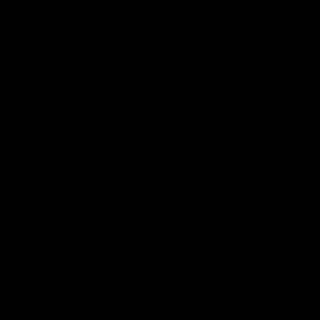 Why is this beneficial?
from: https://halide-lang.org/tutorials/tutorial_lesson_05_scheduling_1.html
blocking
Blocking operates on smaller chunks to exploit locality in column increment accesses. Example 2x2
Hit on all!
Loop transformation summary
If the compiler can prove different properties about your loops, you can automatically make code go a lot faster

It is hard in languages like C/C++. But in constrained languages (often called domain specific languages (DSLs) it is easier!
Hot topic right now for Machine learning, graphics, graph analytics, etc!
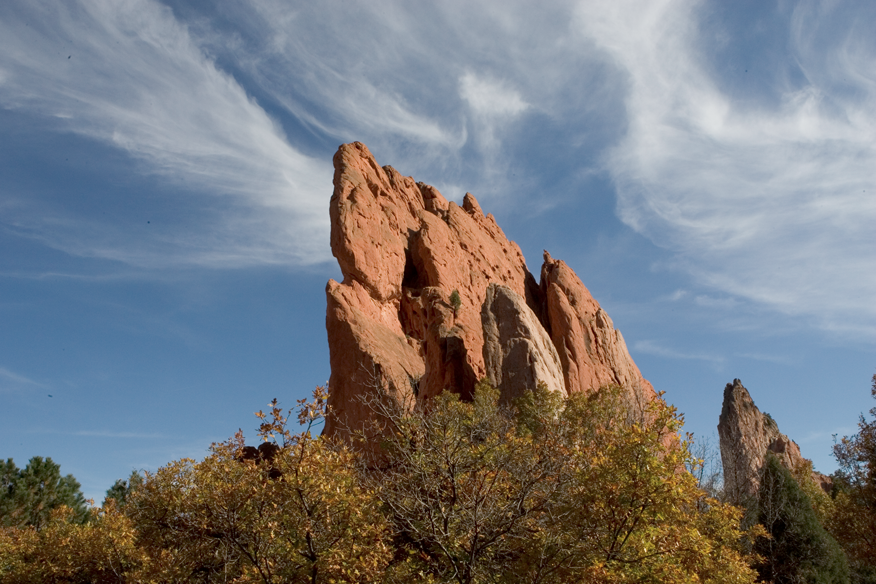 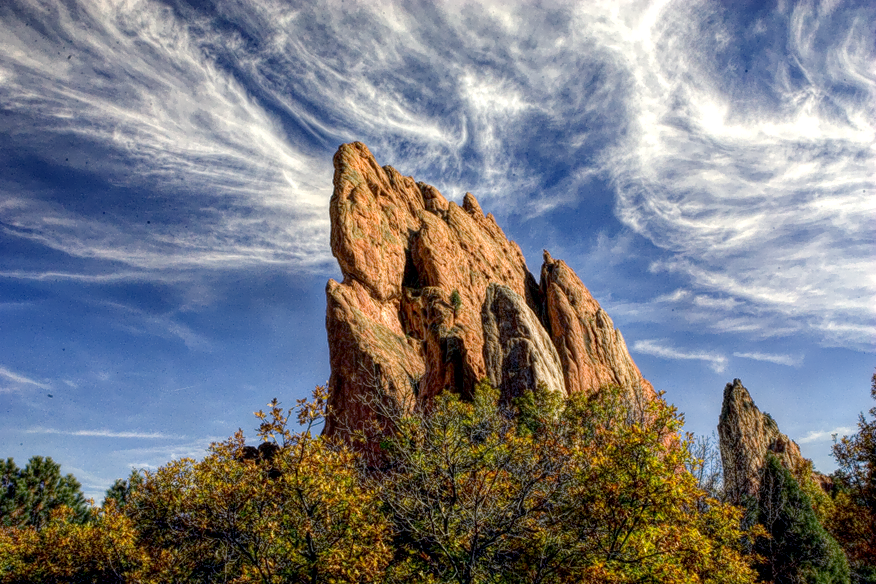 Main results in from an image DSL show
a 1.7x speedup with 1/5 the LoC
over hand optimized versions at Adobe
from: https://people.csail.mit.edu/sparis/publi/2011/siggraph/
Global Optimization (analysis)
Loop transforms are a regional analysis
Compiler works hard to show that code fits a certain pattern

Global analysis must account for arbitrary patterns

Generality costs us! Lots of times these optimizations are not as effective or precise. 

But they can still help...
To finish up the class: Live variable analysis
Not an analysis to make your code go faster

An analysis to help warn programmers about potential bugs

Optimizations that make code go faster are really fun but the reality i that programmers often spend ~70% of their time debugging and testing. 

Compilers can help!!
A new data structure for 3 address code:
Control flow graph
Control flow graphs
start:
r0 = ...;
r1 = ...;
br r0, if, else;
A graph where:
nodes are basic blocks
edges mean that it is possible for one block to branch to another
if:r2 = ...;
br end_if;
else:
r3 = ...;
end_if:
r4 = ...;
Control flow graphs
start:
r0 = ...;
r1 = ...;
br r0, if, else;
A graph where:
nodes are basic blocks
edges mean that it is possible for one block to branch to another
if:r2 = ...;
br end_if;
else:
r3 = ...;br end_if;
end_if:
r4 = ...;
Control flow graphs
start:
r0 = ...;
r1 = ...;
br r0, if, else;
b0
A graph where:
nodes are basic blocks
edges mean that it is possible for one block to branch to another
b1
b2
if:r2 = ...;
br end_if;
else:
r3 = ...;br end_if;
end_if:
r4 = ...;
b3
Interesting CFGs
start:
r0 = ...;
r1 = ...;
br r0, if, else;
b0
CFGs are easiest to construct over 3 address code.

Labels are explicit and it is easy to partition code into basic blocks

But we can think about CFG patterns from high level code
b1
b2
if:r2 = ...;
br end_if;
else:
r3 = ...;br end_if;
end_if:
r4 = ...;
b3
if/else pattern
Interesting CFGs
Case statements
weather current = get_weather(); 
switch(current) { 
   case SUNNY : 
        printf(”Bring sunscreen!\n" ); 
        break; 
  case RAIN : 
       printf(”Bring an umbrella!\n" );
  case CLOUDY : 
        printf(" Bring a jacket!\n" ); 
        break; 
}
printf("See you soon!\n" );
Interesting CFGs
weather current = get_weather();
Case statements
printf(”Bring an umbrella!\n" );
weather current = get_weather(); 
switch(current) { 
   case SUNNY : 
        printf(”Bring sunscreen!\n" ); 
        break; 
  case RAIN : 
       printf(”Bring an umbrella!\n" );
  case CLOUDY : 
        printf(" Bring a jacket!\n" ); 
        break; 
}
printf("See you soon!\n" );
printf(”Bring sunscreen!\n" );
printf(”Bring a jacket!\n" );
printf("See you soon!\n" );
Interesting CFGs
Loops
int loop = x;
while(loop!=100) {
  printf("inside loop!\n");
  loop+=1;
}
printf("outside loop!\n");
Interesting CFGs
Loops
int loop = 0;
int loop = x;
while(loop!=100) {
  printf("inside loop!\n");
  loop+=1;
}
printf("outside loop!\n");
printf("inside loop!\n");
loop+=1;
printf("outside loop!\n");
Interesting CFGs
Loops with a break statement
int loop = x;
while(loop!=100) {
  printf("inside loop!\n");
  if (loop < 0) {    printf(”breaking!\n");
    break;
  }
  loop+=1;
}
printf("outside loop!\n");
Interesting CFGs
Loops with a break statement
int loop = 0;
int loop = x;
while(loop!=100) {
  printf("inside loop!\n");
  if (loop < 0) {    printf(”breaking!\n");
    break;
  }
  loop+=1;
}
printf("outside loop!\n");
printf("inside loop!\n");
printf(”breaking!\n");
loop +=1;
printf("outside loop!\n");
Interesting CFGs
Other constructs to think about:
Exceptions
Storing labels in variables
CFG demo
python demo
Live Variable Analysis
A variable v is live at some point p in the program if there exists a path from p to some use of v where v has not been redefined

examples:
Live Variable Analysis
A variable v is live at some point p in the program if there exists a path from p to some use of v where v has not been redefined

examples:
x = 5
if (z):
   y = 6else:
   y = xprint(y)print(w)
Live Variable Analysis
A variable v is live at some point p in the program if there exists a path from p to some use of v where v has not been redefined

examples:
p
Live variables: ?
x = 5
if (z):
   y = 6else:
   y = xprint(y)print(w)
Live Variable Analysis
A variable v is live at some point p in the program if there exists a path from p to some use of v where v has not been redefined

examples:
x = 5
if (z):
   y = 6else:
   y = xprint(y)print(w)
p
Live variables: ?
Live Variable Analysis
A variable v is live at some point p in the program if there exists a path from p to some use of v where v has not been redefined

examples:
x = 5
if (z):
   y = 6else:
   y = xprint(y)print(w)
p
Live variables: ?
Live Variable Analysis
A variable v is live at some point p in the program if there exists a path from p to some use of v where v has not been redefined

examples:
p
Live variables: ?
//startx = 5
if (z):
   y = 6else:
   y = xprint(y)print(w)
What are live variables at the start of the program?
Live Variable Analysis
A variable v is live at some point p in the program if there exists a path from p to some use of v where v has not been redefined

examples:
p
Live variables: ?
//startx = 5
if (z):
   y = 6else:
   y = xprint(y)print(w)
What are live variables at the start of the program?
a potential use of an uninitialized variable!
Example
See code in godbolt
int foo(int num) {
  int i;
  int j;
  if (num > 0) {
    i = 5;
    j = 4;
  }
  else {
    i = 6;
  }
  return i + j;
}
Example
See code in godbolt
int foo(int num) {
  int i;
  int j;
  if (num > 0) {
    i = 5;
    j = 4;
  }
  else {
    i = 6;
  }
  return i + j;
}
Code gives detailed warning in Clang
No warning in gcc
Example
See code in godbolt
int foo(int num) {
  int i;
  int j;
  i = 6;
  return i + j;
}
Example
See code in godbolt
int foo(int num) {
  int i;
  int j;
  i = 6;
  return i + j;
}
Now code gives warning in gcc

So gcc must only implement their live variable analysis as a local
analysis!
Live variable analysis in the CFG:
i = 1;
B0
For each block Bx : we want to compute LiveOut:The set of variables that are live at the end of Bx
B1
<some branch on i>
B2
s = 0;
s = s + 1;
i = i + 1;<some branch on i>
B3
B4
print(s);
Live variable analysis in the CFG:
i = 1;
B0
LiveOut: ?
B1
<some branch on i>
LiveOut: ?
B2
s = 0;
LiveOut: ?
s = s + 1;
i = i + 1;<some branch on i>
B3
LiveOut: ?
B4
print(s);
LiveOut: ?
Live variable analysis in the CFG:
To compute the LiveOut sets, we need twoinitial sets:VarKill for block b is any variable in block b that getsoverwrittenUEVar (upward exposed variable) for block b is any variable in b that is read before being overwritten
i = 1;
B0
B1
<some branch on i>
B2
s = 0;
s = s + 1;
i = i + 1;<some branch on i>
B3
B4
print(s);
Live variable analysis in the CFG:
To compute the LiveOut sets, we need twoinitial sets:VarKill for block b is any variable in block b that getsoverwrittenUEVar (upward exposed variable) for block b is any variable in b that is read before being overwritten
i = 1;
B0
B1
<some branch on i>
B2
s = 0;
s = s + 1;
i = i + 1;<some branch on i>
B3
B4
print(s);
Live variable analysis in the CFG:
To compute the LiveOut sets, we need twoinitial sets:VarKill for block b is any variable in block b that getsoverwrittenUEVar (upward exposed variable) for block b is any variable in b that is read before being overwritten
i = 1;
B0
B1
<some branch on i>
B2
s = 0;
s = s + 1;
i = i + 1;<some branch on i>
B3
B4
print(s);
Live variable analysis in the CFG:
Initial condition: LiveOut(n) = {} for all nodes
Ground truth, no variables are live at the exit of the program, i.e. end node nend has LiveOut(nend)= {}
Live variable analysis in the CFG:
Initial condition: LiveOut(n) = {} for all nodes
Ground truth, no variables are live at the exit of the program, i.e. end node nend has LiveOut(nend)= {}
Now we can perform the iterative fixed point computation:
LiveOut(n) = ∪s in succ(n) ( UEVar(s) ∪ (LiveOut(s) ⋂ VarKill(s) ))
Live variable analysis in the CFG:
LiveOut(n) = ∪s in succ(n) ( UEVar(s) ∪ (LiveOut(s) ⋂ VarKill(s) ))
n
s0
s2
s1
Live variable analysis in the CFG:
LiveOut(n) = ∪s in succ(n) ( UEVar(s) ∪ (LiveOut(s) ⋂ VarKill(s) ))
n
s0
s2
s1
any variable in UEVar(s)is live at n
Live variable analysis in the CFG:
LiveOut(n) = ∪s in succ(n) ( UEVar(s) ∪ (LiveOut(s) ⋂ VarKill(s) ))
n
s0
s2
s1
variables that are notoverwritten in s
Live variable analysis in the CFG:
LiveOut(n) = ∪s in succ(n) ( UEVar(s) ∪ (LiveOut(s) ⋂ VarKill(s) ))
n
s0
s2
s1
variables that are liveat the end of s
Live variable analysis in the CFG:
LiveOut(n) = ∪s in succ(n) ( UEVar(s) ∪ (LiveOut(s) ⋂ VarKill(s) ))
n
s0
s2
s1
variables that are liveat the end of s, and notoverwritten by s
Bstart
Now we can perform the iterative fixed point computation:
LiveOut(n) = ∪s in succ(n) ( UEVar(s) ∪ (LiveOut(s) ⋂ VarKill(s) ))
i = 1;
B0
B1
<some branch on i>
s = 0;
B2
s = s + 1;
i = i + 1;<some branch on i>
B3
print(s);
B4
Bend
Bstart
Now we can perform the iterative fixed point computation:
LiveOut(n) = ∪s in succ(n) ( UEVar(s) ∪ (LiveOut(s) ⋂ VarKill(s) ))
i = 1;
B0
B1
<some branch on i>
s = 0;
B2
s = s + 1;
i = i + 1;<some branch on i>
B3
print(s);
B4
Bend
Bstart
Now we can perform the iterative fixed point computation:
LiveOut(n) = ∪s in succ(n) ( UEVar(s) ∪ (LiveOut(s) ⋂ VarKill(s) ))
i = 1;
B0
B1
<some branch on i>
s = 0;
B2
s = s + 1;
i = i + 1;<some branch on i>
B3
print(s);
B4
Bend
Bstart
Now we can perform the iterative fixed point computation:
LiveOut(n) = ∪s in succ(n) ( UEVar(s) ∪ (LiveOut(s) ⋂ VarKill(s) ))
i = 1;
B0
B1
<some branch on i>
s = 0;
B2
s = s + 1;
i = i + 1;<some branch on i>
B3
print(s);
B4
Bend
Bstart
Now we can perform the iterative fixed point computation:
LiveOut(n) = ∪s in succ(n) ( UEVar(s) ∪ (LiveOut(s) ⋂ VarKill(s) ))
i = 1;
B0
B1
<some branch on i>
s = 0;
B2
s = s + 1;
i = i + 1;<some branch on i>
B3
print(s);
B4
Bend
Bstart
Now we can perform the iterative fixed point computation:
LiveOut(n) = ∪s in succ(n) ( UEVar(s) ∪ (LiveOut(s) ⋂ VarKill(s) ))
i = 1;
B0
B1
<some branch on i>
s = 0;
B2
s = s + 1;
i = i + 1;<some branch on i>
B3
print(s);
B4
Bend
Bstart
Now we can perform the iterative fixed point computation:
LiveOut(n) = ∪s in succ(n) ( UEVar(s) ∪ (LiveOut(s) ⋂ VarKill(s) ))
i = 1;
B0
B1
<some branch on i>
s = 0;
B2
s = s + 1;
i = i + 1;<some branch on i>
B3
print(s);
B4
Bend
What if we traversed the CFG in a different order?
Bstart
Now we can perform the iterative fixed point computation:
LiveOut(n) = ∪s in succ(n) ( UEVar(s) ∪ (LiveOut(s) ⋂ VarKill(s) ))
i = 1;
B0
B1
<some branch on i>
s = 0;
B2
s = s + 1;
i = i + 1;<some branch on i>
B3
print(s);
B4
Bend
Lets do it backwards this time
Traversal order in data flow algorithms
If your analysis flows backwards (get information from your children)
You want a post-order traversal
visit as many children as possible before visiting the parents
live variable analysis is a backwards flow analysis

If you flow forward, then you want a reverse post order traversal
Visit as many parents as possible
Global constant propagation is an example
Live variable limitations
To compute the LiveOut sets, we need two initial sets:VarKill for block b is any variable in block b that gets overwrittenUEVar (upward exposed variable) for block b is any variable in b that is read before being overwritten.Consider:
s = a[x] + 1;
Live variable limitations
To compute the LiveOut sets, we need two initial sets:VarKill for block b is any variable in block b that gets overwrittenUEVar (upward exposed variable) for block b is any variable in b that is read before being overwritten.Consider:
s = a[x] + 1;
UEVar needs to assume a[x] is any memory location that it cannot prove non-aliasing
LiveOut(n) = ∪s in succ(n) ( UEVar(s) ∪ (LiveOut(s) ⋂ VarKill(s) ))
Live variable limitations
To compute the LiveOut sets, we need two initial sets:VarKill for block b is any variable in block b that gets overwrittenUEVar (upward exposed variable) for block b is any variable in b that is read before being overwritten.Consider:
a[x] = s + 1;
LiveOut(n) = ∪s in succ(n) ( UEVar(s) ∪ (LiveOut(s) ⋂ VarKill(s) ))
Live variable limitations
To compute the LiveOut sets, we need two initial sets:VarKill for block b is any variable in block b that gets overwrittenUEVar (upward exposed variable) for block b is any variable in b that is read before being overwritten.Consider:
a[x] = s + 1;
VarKill also needs to know about aliasing
LiveOut(n) = ∪s in succ(n) ( UEVar(s) ∪ (LiveOut(s) ⋂ VarKill(s) ))
Demo
Godbolt demo
int foo(int num, int x, int y) {
  int i[4];
  int j[4]; 
  return i[x] + j[y];
}
Demo
Godbolt demo
int foo(int num, int x, int y) {
  int i[4];
  int j[4]; 
  return i[x] + j[y];
}
no warning in clang...

warning in gcc
Demo
Godbolt demo
int foo(int num, int x, int y) {
  int i[4];
  int j[4]; 
  j[0] = 0;
  i[0] = 0;
  return i[x] + j[y];
}
Demo
Godbolt demo
int foo(int num, int x, int y) {
  int i[4];
  int j[4]; 
  j[0] = 0;
  i[0] = 0;
  return i[x] + j[y];
}
No more warning.
Thus analysis must not be very precise
Live variable limitations
Imprecision can come from CFG construction:
consider:
br 1 < 0, dead_branch, alive_branch
Live variable limitations
Imprecision can come from CFG construction:
consider:
br 1 < 0, dead_branch, alive_branch
could come from arguments, etc.
n
dead_branch
alive_branch
s0
s1
Live variable limitations
Imprecision can come from CFG construction:
consider first class labels (or functions):br label_regwhere label_reg is a register that contains a register
need to branch to all possiblebasic blocks!
n
s0
s1
s2
s3
Summary
Global analysis is difficult and often very imprecise

Algorithms operate over CFGs and model how information can flow through the CFG

Live variable analysis can be used to catch potential uses of initialized variables
See everyone on Friday
Last day of class!